March 2019
Missing item in 10.24.2.2
Date: 2019-04-07
Authors:
Slide 1
Guido R. Hiertz, Ericsson
March 2019
10.24.2.2
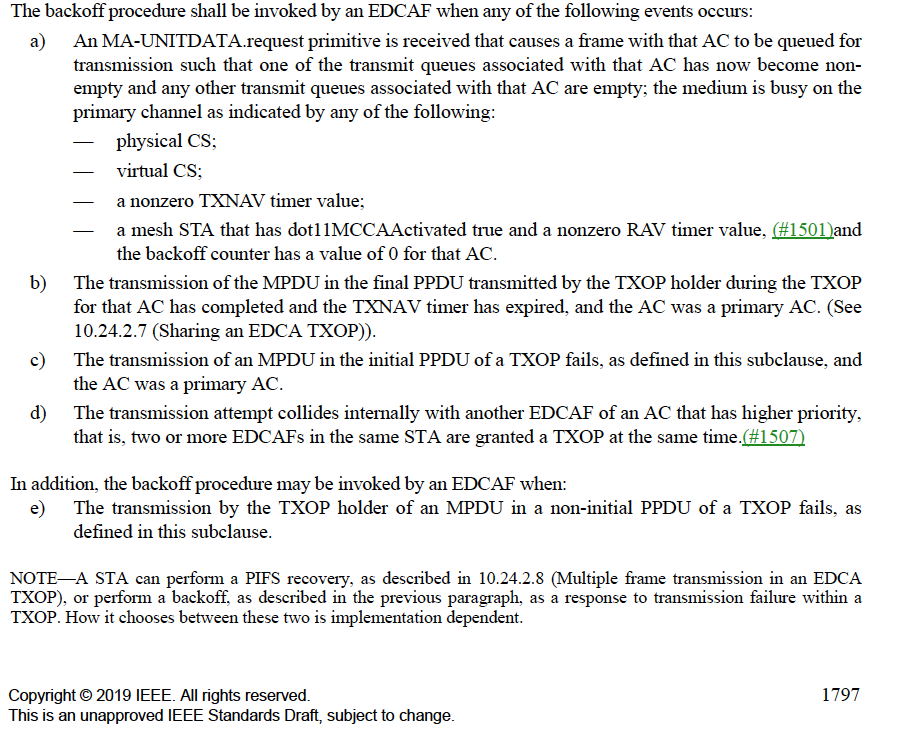 The EDCA backoff procedure describes five events, a) to e)
See [1]
Slide 2
Guido R. Hiertz, Ericsson
March 2019
CW
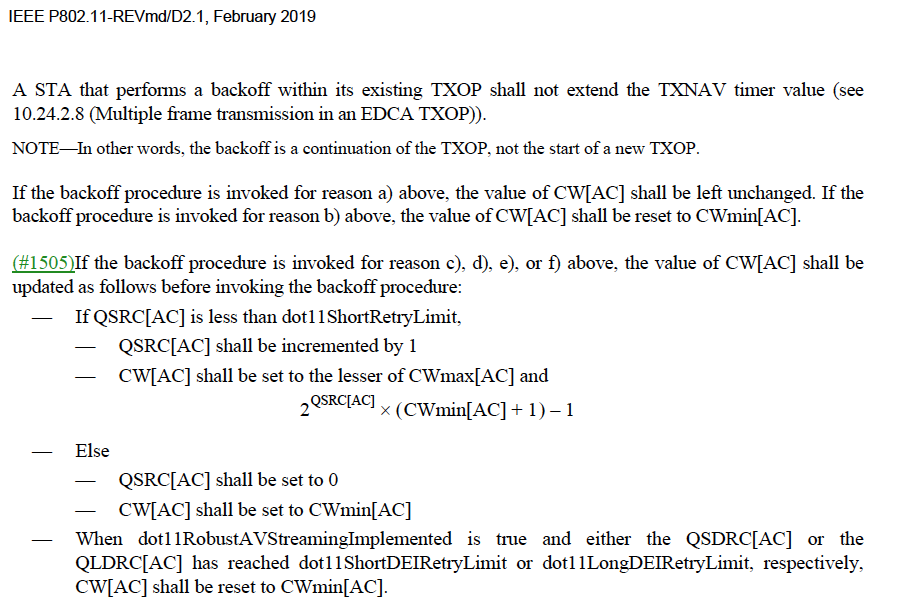 CW must be adjusted under certain conditions
However, there is no condition f)
See page 1798 of [1]
Slide 3
Guido R. Hiertz, Ericsson
March 2019
Resolution
On line 10 on page 1798 of [1] (Clause 10.24.2.2) replace “[…] invoked for reason c), d), e), or f) above […]” with “[…] invoked for reason c), d), or e) above […]”
Slide 4
Guido R. Hiertz, Ericsson
March 2019
References
IEEE P802.11-REVmd/D2.1, February 2019
Slide 5
Guido R. Hiertz, Ericsson